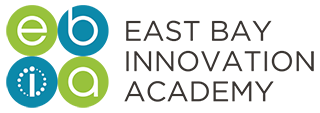 Charter Renewal for Fall 2018
February 2018
East Bay Innovation Academy  3400 MALCOLM AVE, OAKLAND, CA 94605 www.eastbayia.org
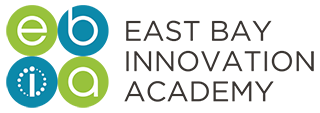 Overview
East Bay Innovation Academy  3400 MALCOLM AVE, OAKLAND, CA 94605 www.eastbayia.org
Overview
Core Instructional Program
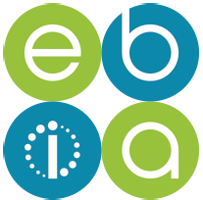 East Bay Innovation Academy  3400 MALCOLM AVE, OAKLAND, CA 94605 www.eastbayia.org
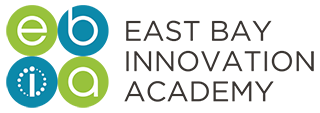 Element 1
East Bay Innovation Academy  3400 MALCOLM AVE, OAKLAND, CA 94605 www.eastbayia.org
Element 1
Mission
To prepare a diverse group of students to be successful in college and to be thoughtful, engaged citizens who are leaders and innovators in a 21st century global world.
Change
No Update anticipated
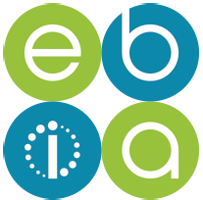 East Bay Innovation Academy  3400 MALCOLM AVE, OAKLAND, CA 94605 www.eastbayia.org
Element 1
Educational Philosophy
Personalized Learning Experience
STEAM (Science, Tech, Engineering, Arts, Math) focus
Social Emotional Learning integrated throughout program
Design Thinking integrated throughout program
Change
Integration of project-based learning into narrative
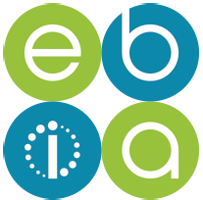 East Bay Innovation Academy  3400 MALCOLM AVE, OAKLAND, CA 94605 www.eastbayia.org
Element 1
Instructional Model and Academic Program
Personalized learning and differentiation via technology
Project based learning
Service learning
Personalized learning and advisory
Integrated classrooms and a heterogeneous study body
Focus on innovation and STEM fields 
Data driven and competency based instruction
Change
Update Innovator Norms to better align to instructional model
Ensure advisory structure reflects a split campus
Consider whether or not to maintain required design course and scheduled “maker time” 
Consider reframing academic policy to focus on core competencies
Consider official inclusion of AP Capstone Program
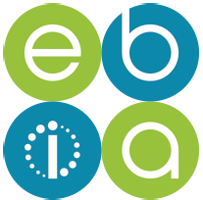 East Bay Innovation Academy  3400 MALCOLM AVE, OAKLAND, CA 94605 www.eastbayia.org
Element 1
Structures to Support Learning
School size, class size and school day and year
Block scheduling
Intersession
Morning meeting
Personalized Learning Plans
Social and emotional learning
Teaching strategies 
Promotion and grading policy
Change
Ensure alignment to CBA for class size and hours
Consider financial feasibility of Intersession
Consider whether or not to include D grade as passing
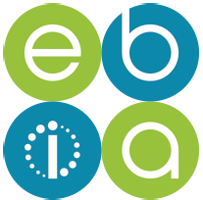 East Bay Innovation Academy  3400 MALCOLM AVE, OAKLAND, CA 94605 www.eastbayia.org
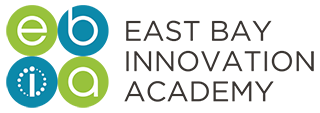 Element 2
East Bay Innovation Academy  3400 MALCOLM AVE, OAKLAND, CA 94605 www.eastbayia.org
Element 2
Measureable Student Outcomes
70% of students will demonstrate one year of growth in all courses
75% of students will be at or above proficiency in all courses
97% of students will earn a C or above in all courses
95% of families will complete at least 5 hours of volunteering
75% of students will be at or above proficiency on PLP and SEL targets
100% of students will complete A-G requirements 
EBIA will run a balanced budget with input from faculty 
The school will complete an annual survey with responding action plan
The school will maintain 95% ADA
Change
Realign language to current state and local assessment systems
Add goal related to 100% of students completing an AP course
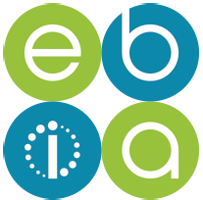 East Bay Innovation Academy  3400 MALCOLM AVE, OAKLAND, CA 94605 www.eastbayia.org
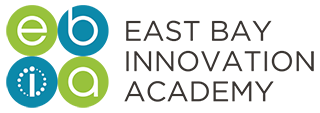 Element 3
East Bay Innovation Academy  3400 MALCOLM AVE, OAKLAND, CA 94605 www.eastbayia.org
Element 3
External and Internal Assessment
Includes 6-12 testing plan for state and local assessments 
Testing suite includes:
	Terra Nova, DRA
	SBAC (Written as California State Standards or CCSS)
	AP 
	CAHSEE	MAP 
	Internal Benchmarks
	CA Start Test
	ACT and SAT
	SEL Assessment
Change
Realign language to current state and local assessment systems
Update frequency to current system
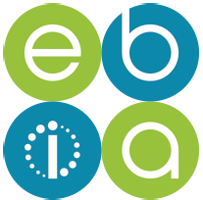 East Bay Innovation Academy  3400 MALCOLM AVE, OAKLAND, CA 94605 www.eastbayia.org
Element 3
Data Cycle, Use, Analysis and Professional Development
Goal  Teach  Benchmark  Analysis  Reteach and Extend
Include in teacher coaching cycle and PD sessions
Ensure data access and transparency to all students and families 
Based action and response plan in continuous improvement
Change
Consider formalizing how data is shared with students and families
Consider ways in which analysis and PD actions can align to the PEP and teacher coaching process
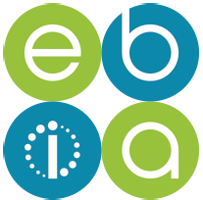 East Bay Innovation Academy  3400 MALCOLM AVE, OAKLAND, CA 94605 www.eastbayia.org